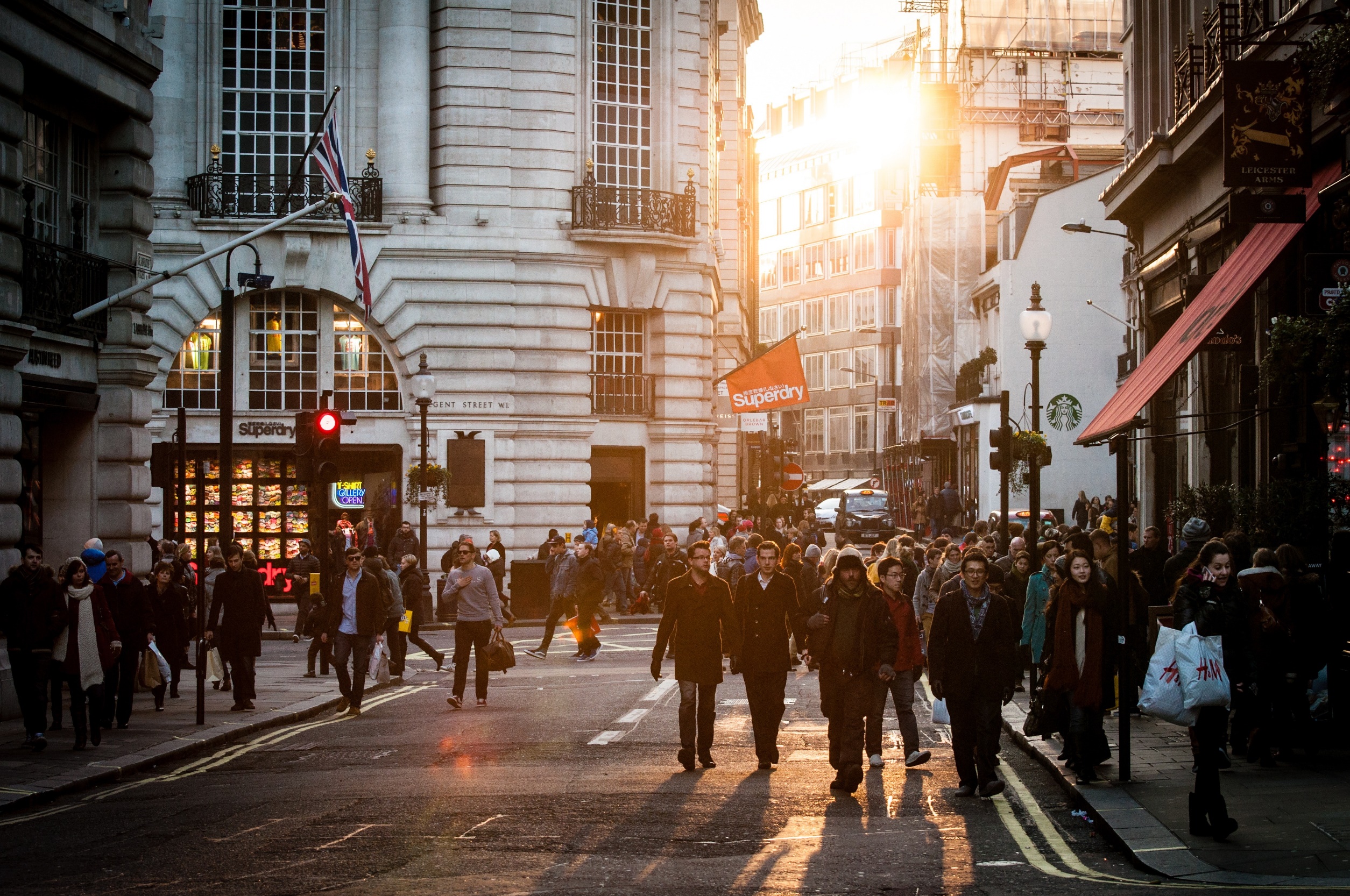 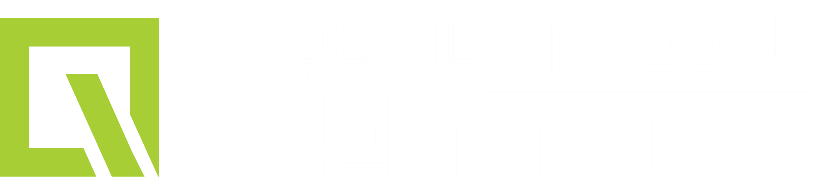 EKONOMICKÝ
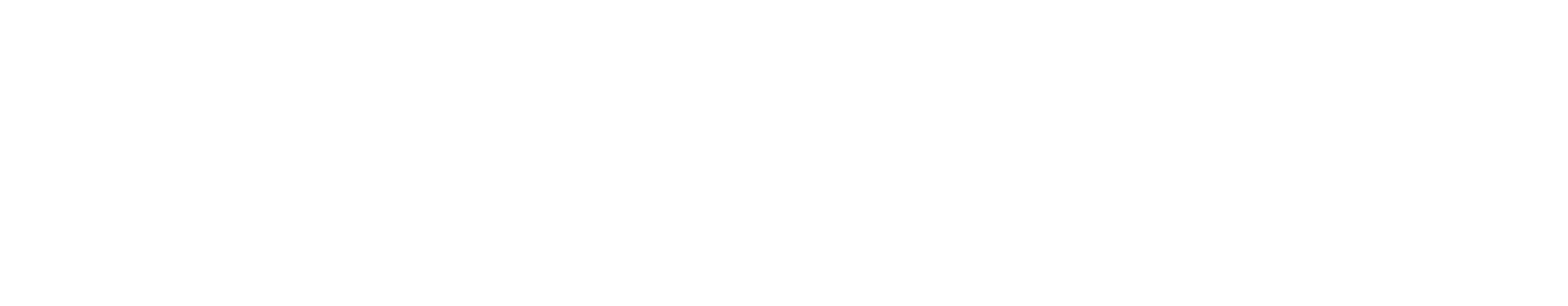 BLOK
Ing. Kamila Tišlerová, Ph.D.
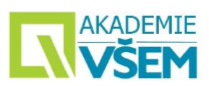 FINANČNÍ GRAMOTNOST
Zadání výukového bloku
Projít a pochopit dostupné materiály k finanční gramotnosti – vzdělanosti
Sestavit týmy 3-5 členů
Připravit multimediální výstup (soutěž)
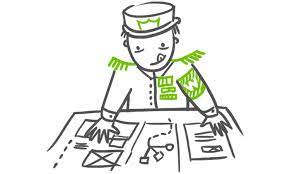 2
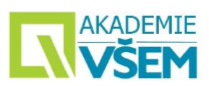 Materiály ke studiu se nacházejí zde:
file:///C:/Users/host/AppData/Local/Temp/Temp1_projektovy-den-komplet.zip/Rodinne-finance_komplet_vc_priloh.pdf


https://silnejsidikyvzdelavani.cz
Celkové info a přehled:
3
Multimediální výstup – zapojení do soutěže
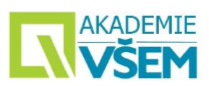 4
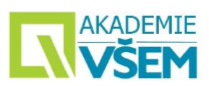 Multimediální výstup
vytvořit originální audiovizuální zpracování(video) na téma „Jak si představujete finančně zdravého člověka? ...aneb jaké je to mít finance v malíku.” 
Max. délka = 90 sekund
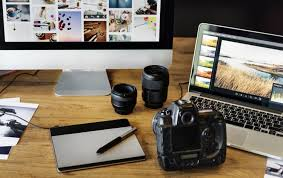 5
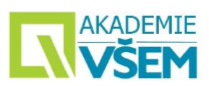 Hodnotící kritéria:
1. zda je soutěžní příspěvek reálný a uchopitelný a zda se týká tématu financí (0 – 5 bodů)
2. originalita a inovativnost zpracovaného tématu (0 – 5 bodů)
3. kvalita zpracování videa: umělecký dojem, propracovanost, bezchybnost + využití technických prostředků při zpracování videa, atd. (0 – 5 bodů)
4. zapojení okolí do realizace díla - zapojte třídu, školu, rodiče          (0 – 5 bodů)
6
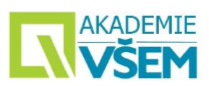 JAK ODESLAT
Vedoucí soutěžní skupiny zašle na adresusilnejsidikyvzdelavani@nadacecs.cz soutěžní příspěvek prostřednictvím e-mailu nebo internetového úložiště například přes Úschovna.cz (v případě, žese soubor z důvodu velikosti nevejde do přílohy e-mailu). V takovém případě pak na adresu silnejsidikyvzdelavani@nadacecs.cz zašle pouze odkaz kestažení daného souboru.
Společně se soutěžním příspěvkem pošle přihlášku a vyplní v ní všechny požadované údaje. Vedoucí skupiny odpovídá za správnost a pravdivost těchto údajů
7
KDE STÁHNOUT PŘIHLÁŠKU

https://silnejsidikyvzdelavani.cz/soutez#informace
8
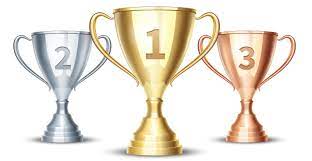 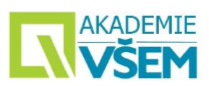 VÝSLEDKY
Vyhodnocení soutěže proběhne do 16. 6. 2023. Vítězové, resp. tři nejlepší soutěžní skupiny, budou po vyhodnocení soutěže neprodleně kontaktovány e-mailem, nebotelefonem na jimi uvedenou adresu/telefon. Vyhlášení vítězů soutěže proběhne do 27. 6. 2023 na stránce www.silnejsidikyvzdelavani.cz
Výsledky soutěže a vybrané soutěžní příspěvky budou zveřejněny na webové stránce www.silnejsidikyvzdelavani.cz, nebo na sociálních sítích Pořadatele
9
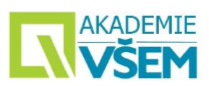 Hodně štěstí při tvorbě díla
10
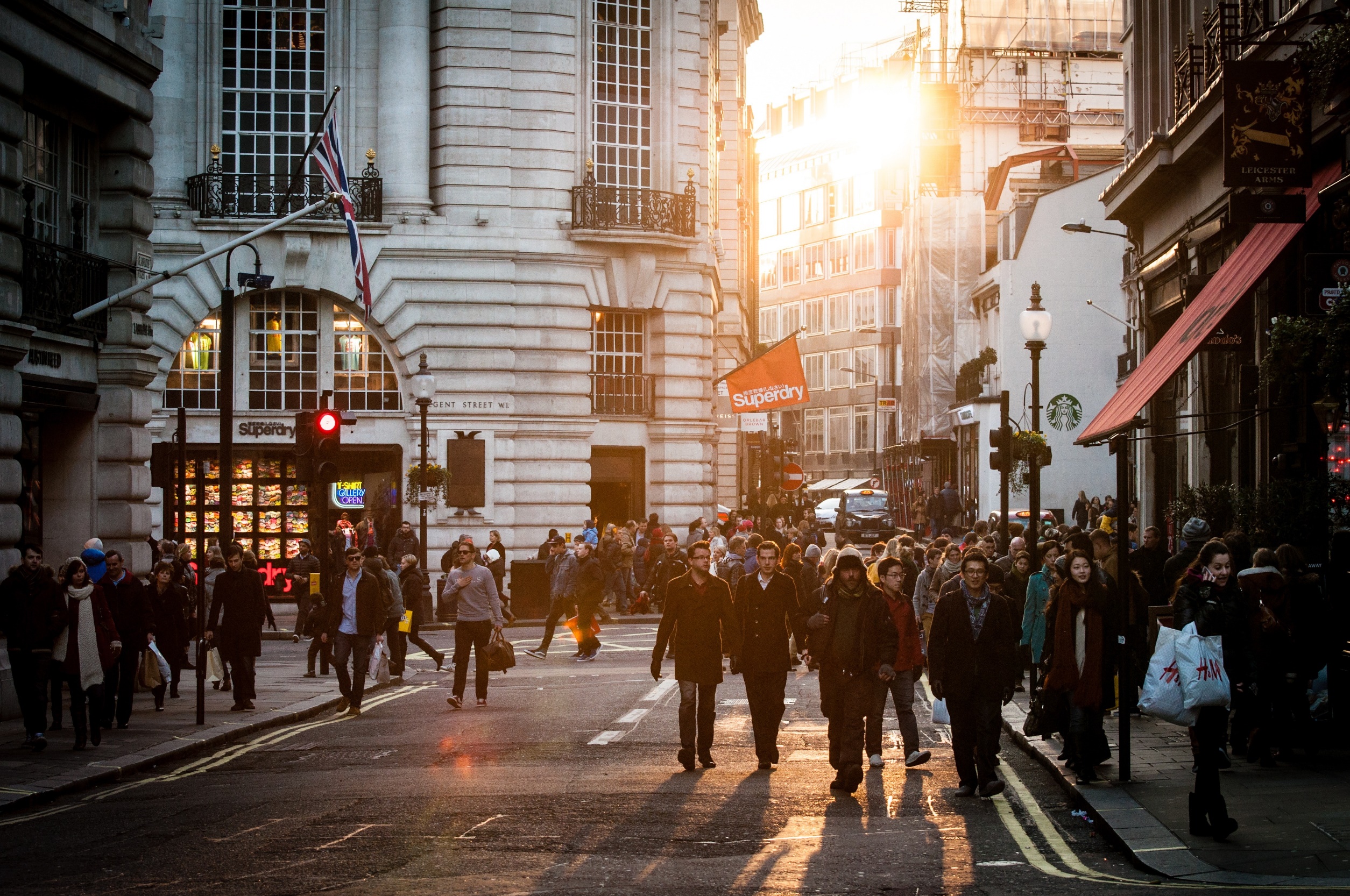 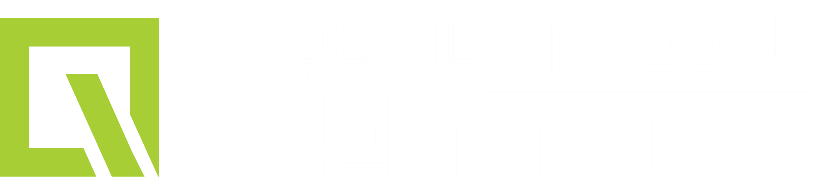 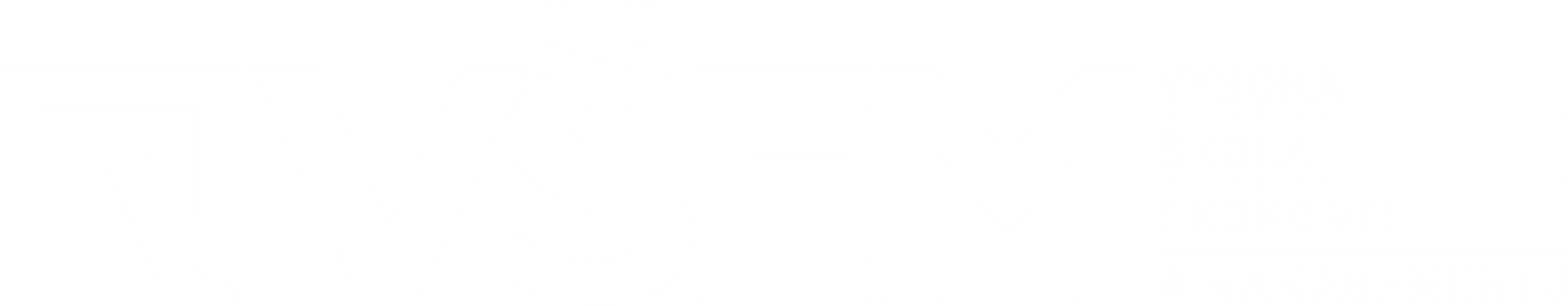 DĚKUJI ZA POZORNOST
Ing. Kamila Tišlerová, Ph.D.